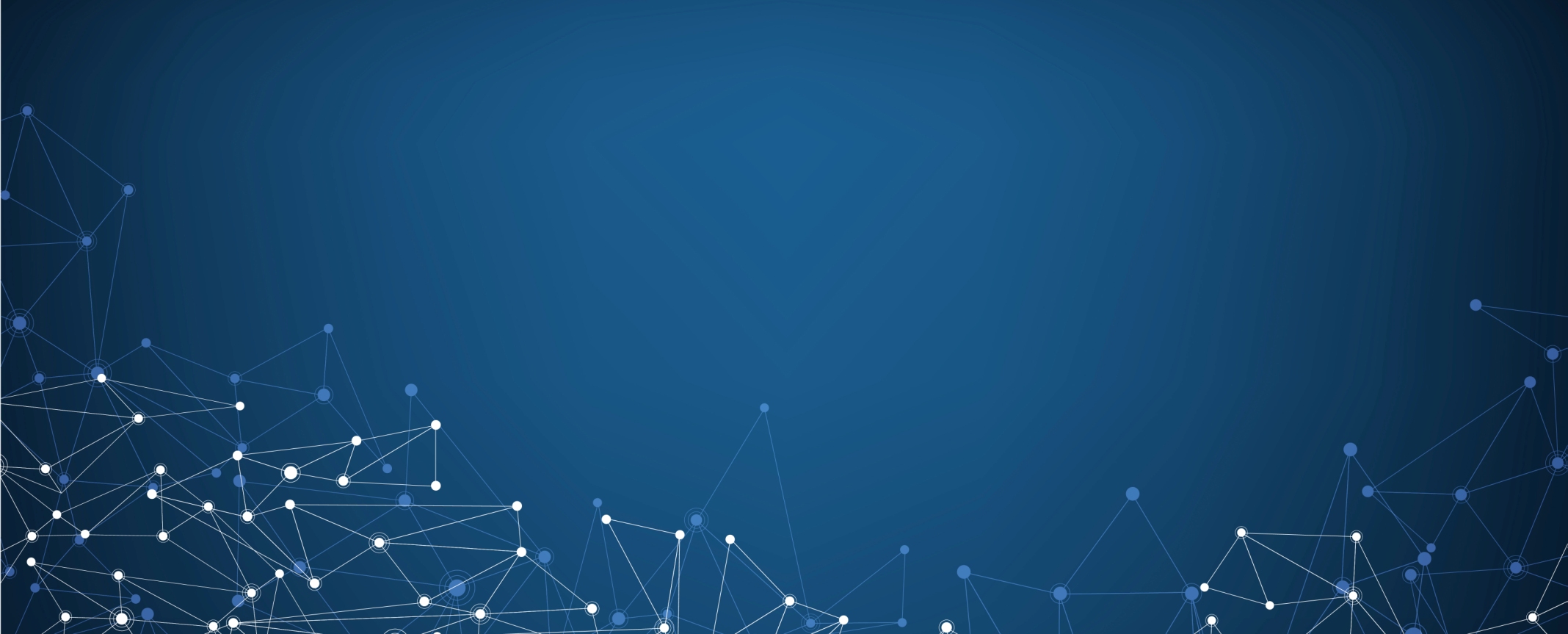 АЭРОНЕТ 2016
Научно-практическая конференция 
по развитию беспилотных авиационных систем
Москва, 15 сентября 2016 г.
Дорожная карта Аэронет. Анализ текущего состояния, проблем и перспектив рынка
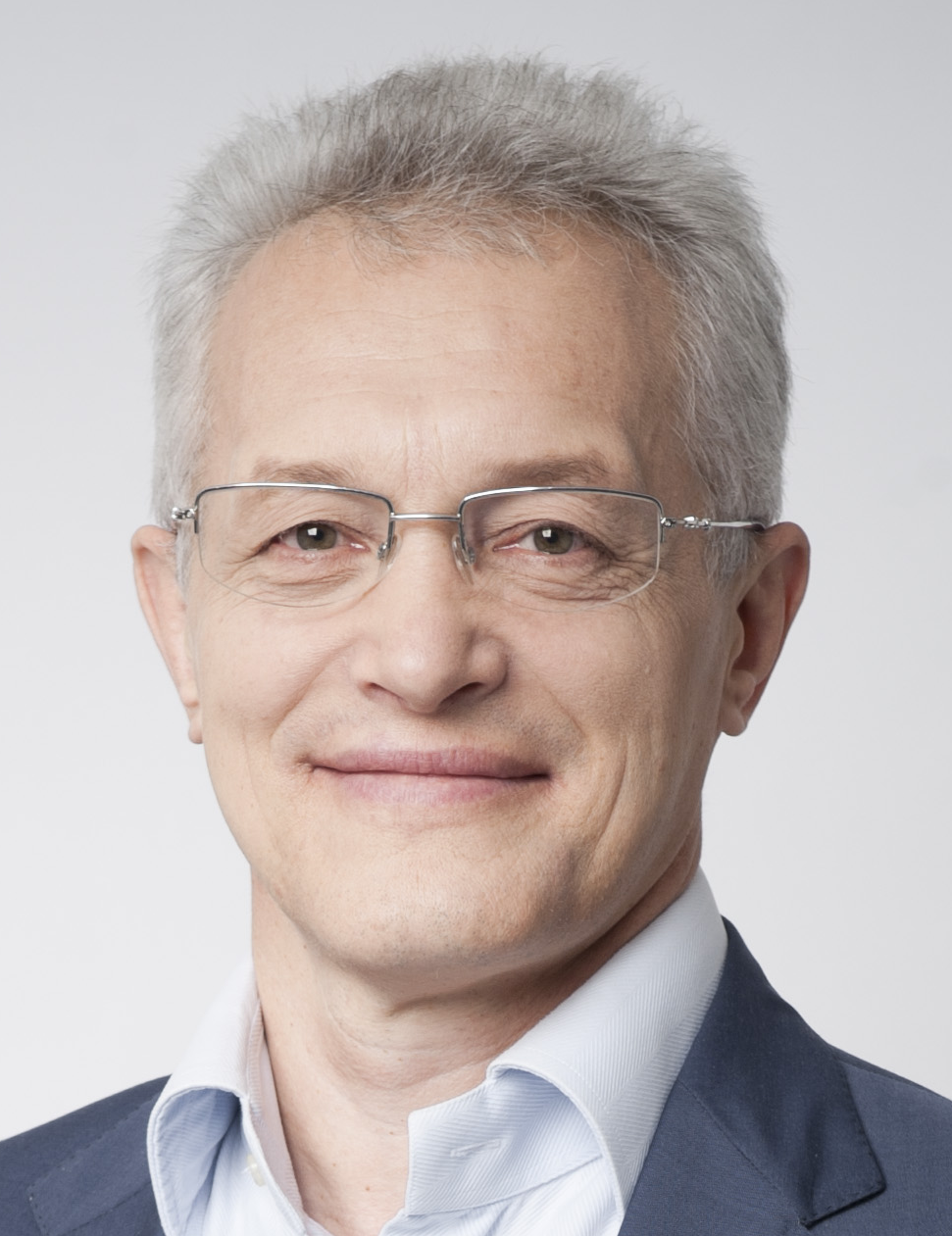 Докладчик: Жуков Сергей Александрович
Соруководитель Рабочей группы «Аэронет»
Цели и задачи ДК Аэронет-2035(утв. 24.06.16 г. президиумом Совета по модернизации экономики и инновационному развитию России)
Образ будущего (2035 год)
Сервисные компании работают в 4 крупнейших сегментах:
ДЗЗ и мониторинг
Сельское хозяйство
Перевозка 
Поиск и спасание
Мощная диверсифицированная отрасль беспилотных авиационно-космических систем и услуг на их основе:
Разработчики и производители БАС, МКА
Поставщики комплектующих и решений (ПО, полезные нагрузки, системы управления и защиты)
Сервисы  B2G, B2B и B2C
$35-40 млрд. в год, из них до 60% – экспорт
50000 занятых
производительность труда – $ 0,7-0.8 млн. в год на человека
бизнес построен на основе самоорганизующихся, распределенных сетей БВС и МКА
Россия – крупный экспортер беспилотных систем, решений и сервисов:
Цель программы – достигнутое по ключевым показателям  видение будущего российской отрасли БАС и положения России на мировом рынке.
Задачи программы:
ДЗЗ и мониторинга
Сельского хозяйства
Перевозки грузов (в перспективе и людей)
Поиска и спасания
Инфраструктура
Технологии 
Законодательное регулирование 
Кадры
Развитие
сегментов
создание критической  инфраструктуры
экспансия на внешних рынках
снятие законодательных барьеров
Этапы развития рынка АэроНэт
2016 - 2018
Разработка нормативно-правовой базы нового рынка
Создание отраслевой организации и консорциумов
Пилотные проекты (рыночные, инфраструктурные, технологические)
Разработка базовых требований к сертификации и стандартов образования
 Конкурсы на разработку важнейших технологий
Первые продажи на мировом рынке
2019 - 2025
Снижение барьеров, продвижение технологических стандартов
Определение ключевых игроков
Масштабирование инфраструктуры
Широкое внедрение технологий:
- Интеграция БАС в общее воздушное пространство; высокоавтономные полёты
- Коммерциализация низкой орбиты
2026 - 2035
Насыщение рынка, высокий барьер вхождения
Значимая доля национальных чемпионов в сегментах мирового рынка
Новые продукты и пилотные проекты
Развитая инфраструктура и сфера регулирования
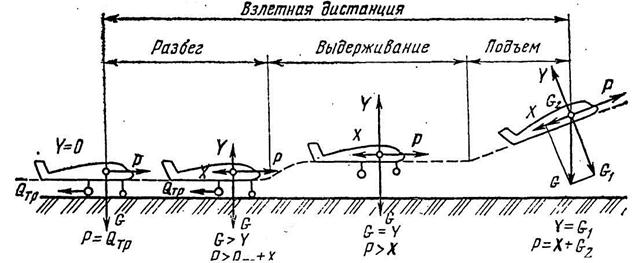 Лимиты и структура финансирования ДК на 2016-18 гг., млн. руб.
Целевые показатели ДК на 2016-18 и на период до 2020 года
Технологические проекты на 2016-2018 годы
Скоростные БВС вертикального взлёта и посадки
Разработка транспортной БАС
Управление группировкой БАС
Электро-
химические источники тока
Алгоритмы интерпретации данных
Точная посадка
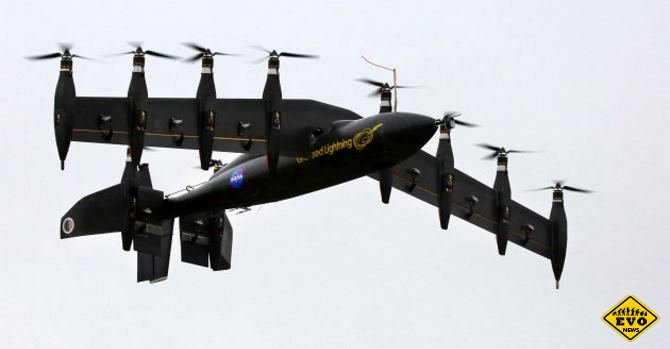 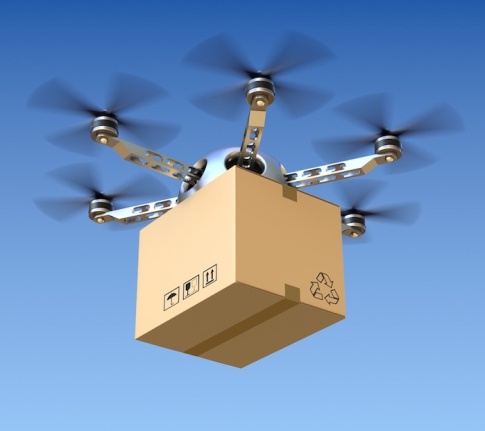 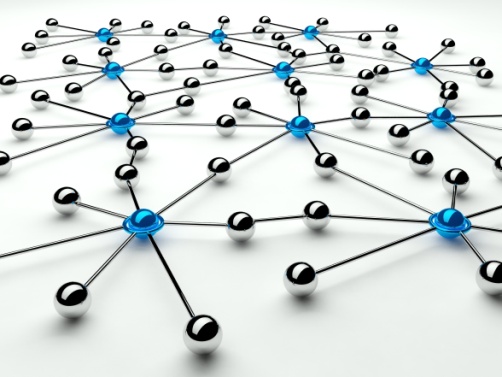 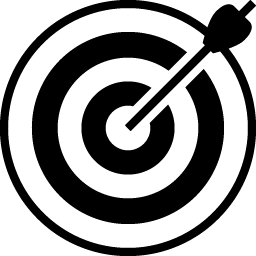 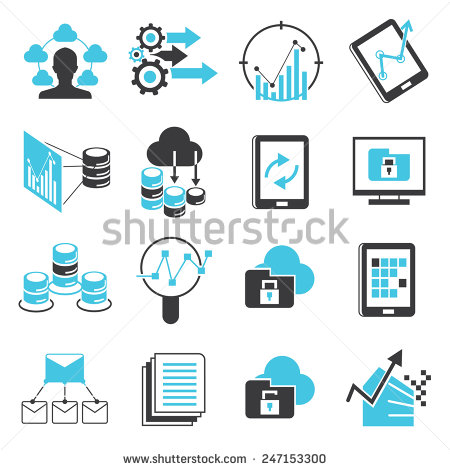 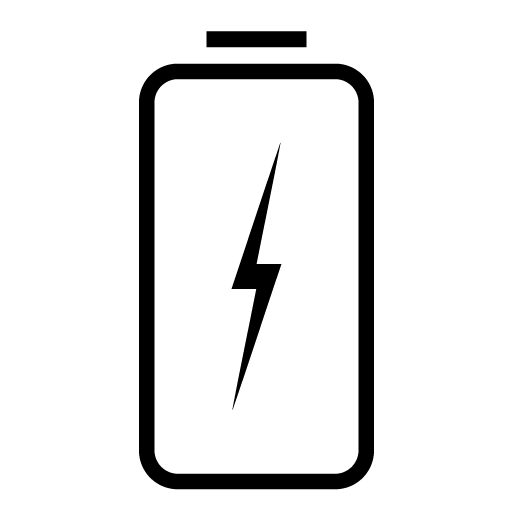 Ключевые события. Технологии (1/2)
Ключевые события. Технологии (2/2)
Рыночные проекты на 2016-2018 годы
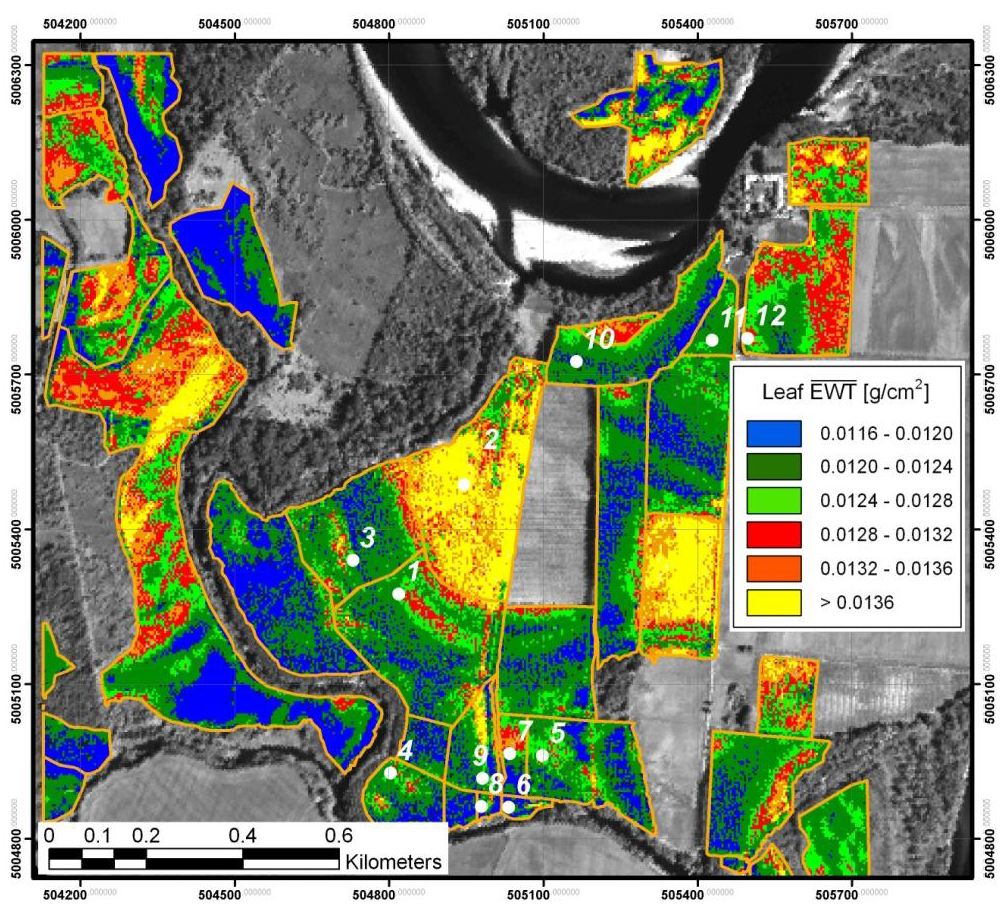 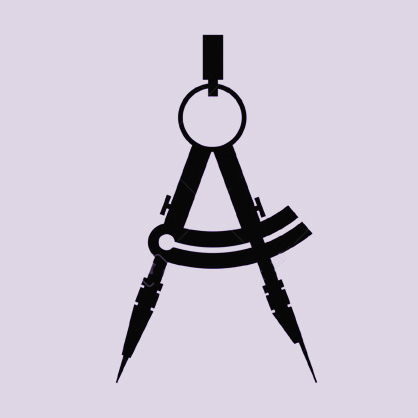 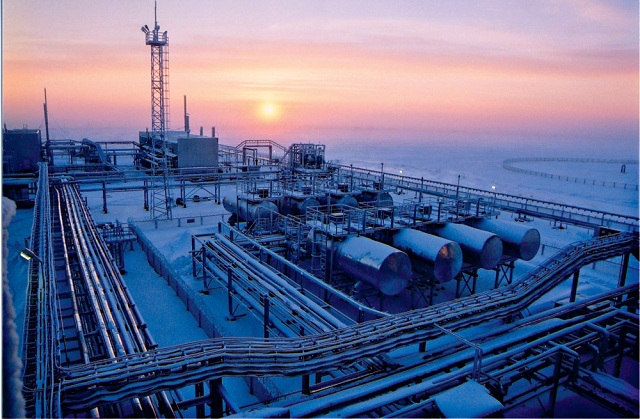 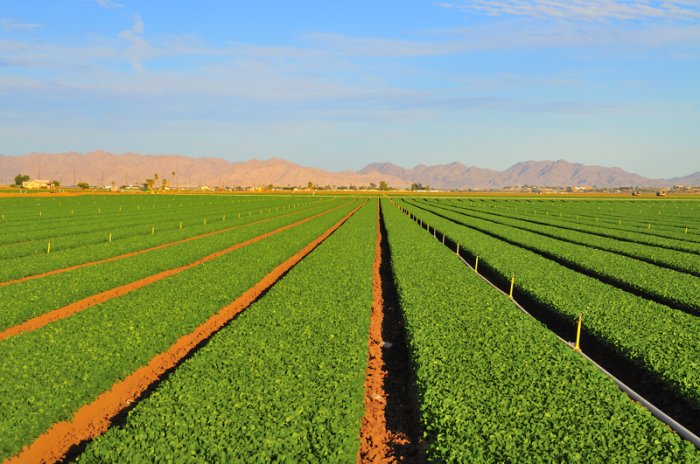 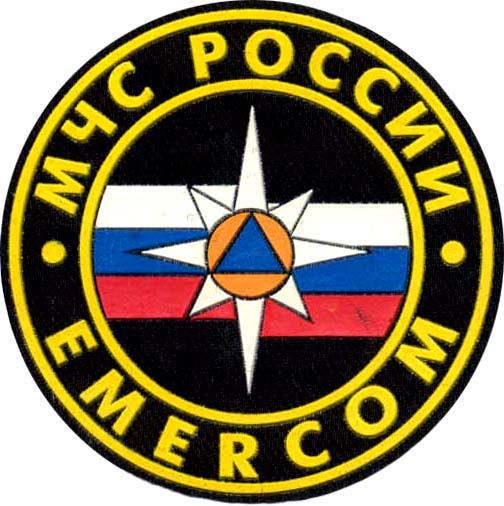 3D карты РФ, комплексная платформа ДЗЗ
Кадастровые планы всей территории РФ
Мониторинг инфраструктуры
Точное земледелие и «ГИС-сервис агронома»
Интеграция БВС в системы поиска и спасания
Ключевые события. ДЗЗ и мониторинг
Ключевые события. Сельское хозяйство
Ключевые события. Доставка
Инфраструктурные проекты
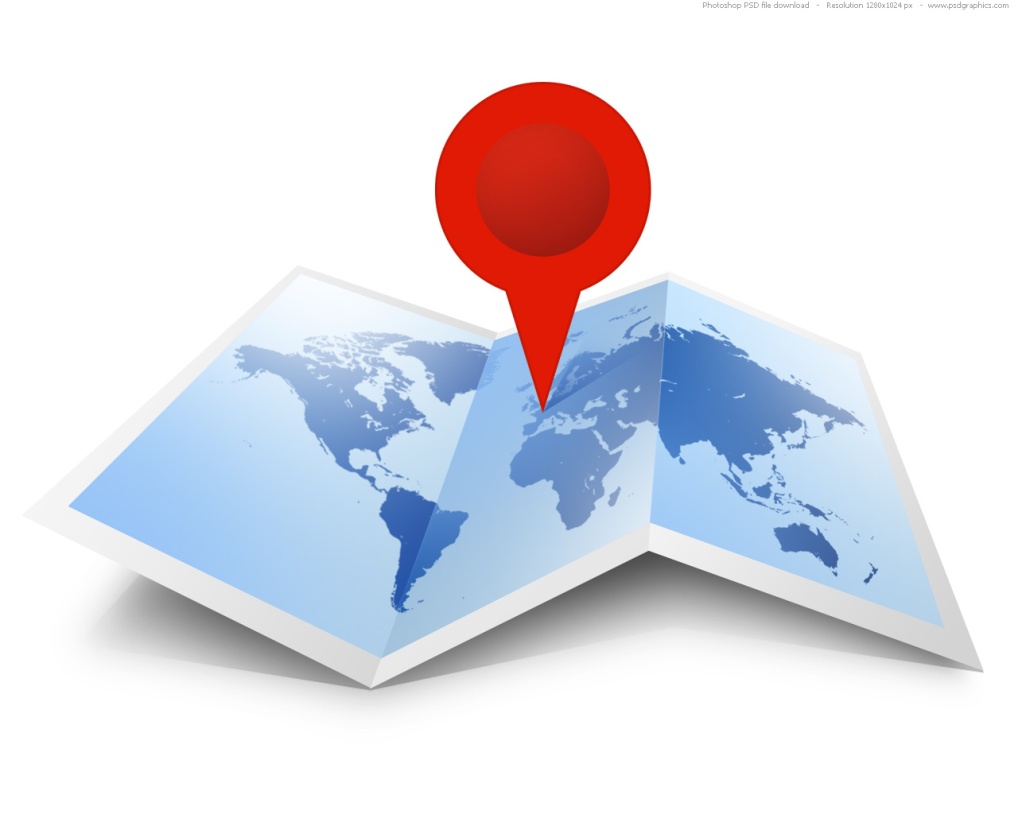 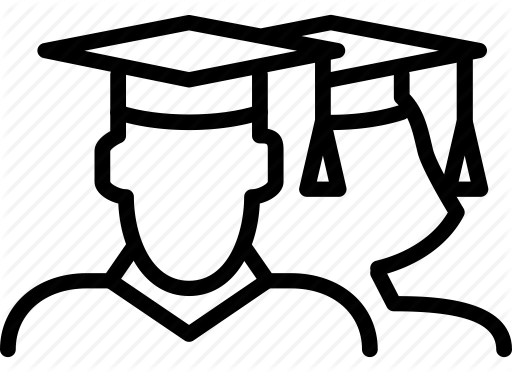 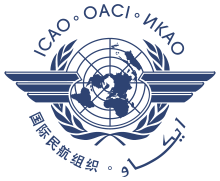 Внедрение АЗН-В 
для использования БАС в ОВП
Развитие  законодательства
Управление трафиком БАС
Снятие ограничений на деятельность в картографии
Подготовка образовательных стандартов и программ
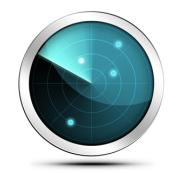 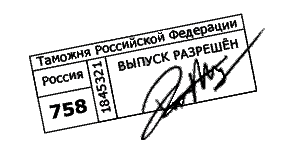 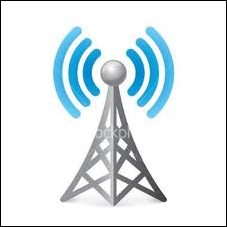 Разработка требований и процедур сертификации
Ключевые события. Система управления трафиком
РЕГУЛИРОВАНИЕ. 462-ФЗ vs 291-ФЗ
Государственная регистрация и сертификация всех БВС массой свыше
обязательность невыполнимых процедур
ПРИНЯТЫе изменения
30
до
КГ
0,25
КГ
Учет отраслевым центром;
Добровольная сертификация;
Начальное обучение пилотов.
30
КГ
более
Избыточность обучения пилотов легких БВС наравне с пилотами магистральной авиации
Государственная регистрация;
Обязательная сертификация;
Полное обучение пилотов.
14
Ключевые события. Кадры
ТЕХНОЛОГИЧЕСКИЙ ЗАПРОС АЭРОНЕТ 
БАС как транспортная система
Вертикальный (укороченный) взлет и посадка
поиск аэродинамической схемы, интеграции планера и силовой установки, обеспечивающих БАС с ВВП характеристики дальности, скорости полета и расхода топлива не хуже, чем у аппаратов аэродромного базирования со стандартными аэродинамическими схемами

Скоростные БАС легкого, среднего и тяжелого класса
внутренняя и внешняя аэродинамика 
движители и генераторы энергии
радиус полета: 400 км … 1200 км

Грузовая транспортно-логистическая система
неконтейнерная доставка грузов «до дверей»
модульная контейнерная перевозка и перевалка
БАС всех типов, включая крупнотоннажные аэростаты
грузоподъёмность: 500 кг … 200 тонн
Технологии для БАС как транспортной системы
Планер и аэродинамика 
новые аэродинамические схемы 
погрузка и транспортировка груза
запуск с БАС-разгонщика

Компонентная база и бортовое оборудование
сенсоры БАС
компоненты систем электропитания
БРЭО и программное обеспечение (системное и библиотеки)

Мехатронные и робототехнические устройства
робототехнические системы посадки
гидравлические системы с обратной связью
мехатронные исполнительные механизмы

Телекоммуникации и системы навигации
цифровая радиосвязь, включая широкополосную 
спутниковая, инерциальная и видеонавигация, ее комплексирование
интеллектуальное управление
Запрос на силовые установки и источники энергии
Силовые установки и движители
газотурбинные электрогенераторы 50 кВт … 8 МВт
двигатели: эффективные электрические, гибридные, двухконтурные турбореактивные, импеллерные; компактные ДВС
винто- и струйно-вентилляторные движители 

ЭХИТ с большими скоростями разряда и массо-габаритными характеристиками
литий- и магний-ионные АКБ (скорость100-250С, энерг 350-600 Вт*ч/кг) 
суперконденсаторы (скорость 1000С, энерг 80-100 Вт*ч/кг)
топливные элементы (энергоемкость 1-2 кВт*ч/кг)

Комплексное использование разных источников энергии, 
управление нагрузками 

Системы подзарядки БВС в воздухе
Требования к конструкции и материалам
Конструктивные элементы
высокое отношение характеристик к массе изделия
произвольно заданная неплоская поверхность
прогнозируемые надежность и качество

Многофункциональные компоненты
печатная плата в виде ребра жесткости или шпангоута
электропроводник с несущей способностью (лонжерон, стрингер…) 
антенны в крыльях и оперении (самолёт - «радиотехнический глаз»)

Материалы
с управляемыми механическими свойствами и формой
композиты
металлы, пластики, керамика, комбинация материалов
климат: от -60°C, переохлажденная облачность
фотоэлементы с кпд 25-30% и выше для стратосферы
Запрос на производственные технологии
Требования к технологиям
реализуемость, воспроизводимость, прогнозируемая надёжность

Этап разработки
силовые и аэродинамические расчеты
модели объектов управления
модельная среда с элементами виртуальной реальности
проектирование мехатронных компонентов
верификация, испытания и тестирование

Этап прототипирования и производства
аддитивное формообразование интегрированной конструкции
детали из композитов (закладные элементы, направленное и тканное армирование)
электронные модули и сборки (гибкие платы, бескорпусные)
микроэлектроника (интегральные схемы, микромеханика)
мехатронные компоненты
ЭХИТ нужной формы и массо-габаритов
Инфраструктура и регуляторика
Система обеспечения полетов БАС 
управление трафиком и контроль применения БАС
полеты в общем воздушном пространстве с пилотируемой авиацией
автоматическая самоорганизация множеств БВС («рой»)

Борьба с несанкционированным применением БАС («антидрон»)

Наземная и космическая инфраструктура  
наземная инфраструктура (ВПП, дозаправка и подзарядка, хранение)
полигоны, летно-испытательные центры, станции техобслуживания
сеть подготовки персонала, тренажеры
космическая инфраструктура: связь, ретрансляция, мониторинг

Регуляторика
техническое регулирование и стандарты
валидация и сертификация
контроль оборота БАС
средства коллективной работы участников рынка
ВЫВОДЫ И БЛИЖАЙШИЕ ПЛАНЫ
Достижения 

Утвержденная дорожная карта 
Сформированное сообщество
Первый утвержденный и запущенный проект

Ближайшие шаги

Актуализация дорожной карты 
Усиление работы с проектами
Формирование отраслевой организации
Развитие центров компетенция
Выход за рубеж с продуктами и услугами